Woordenschat groep 5Thema 5, les 4
Vandaag leer je de volgende woorden:
de volgeling
bedoelen
begrijpen
de vijand
uitzoeken
rusten
besluiten
de reis/ reizen
Zoek de vijand
bedoelen
Wat je wilt zeggen en doen.
begrijpen
Hetzelfde als snappen. Je weet wat de bedoeling is.
besluiten
Kiezen wat je gaat doen. Je maakt een keuze.
De reis/ reizen
Van de ene plaats naar de andere gaan.
Rusten
Je doet helemaal niets of je houdt pauze.
uitzoeken
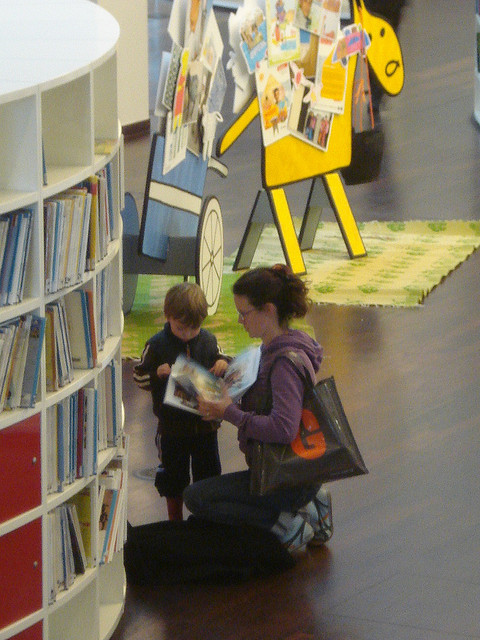 Iets te weten willen komen of iets sorteren.
De vijand
Iemand die je haat. 
Je hebt haatgevoelens voor deze persoon.
De volgeling
Een leerling of een aanhanger.